Sales
&
Growth
Patient Sales Process
Grow Clinical Referral Network
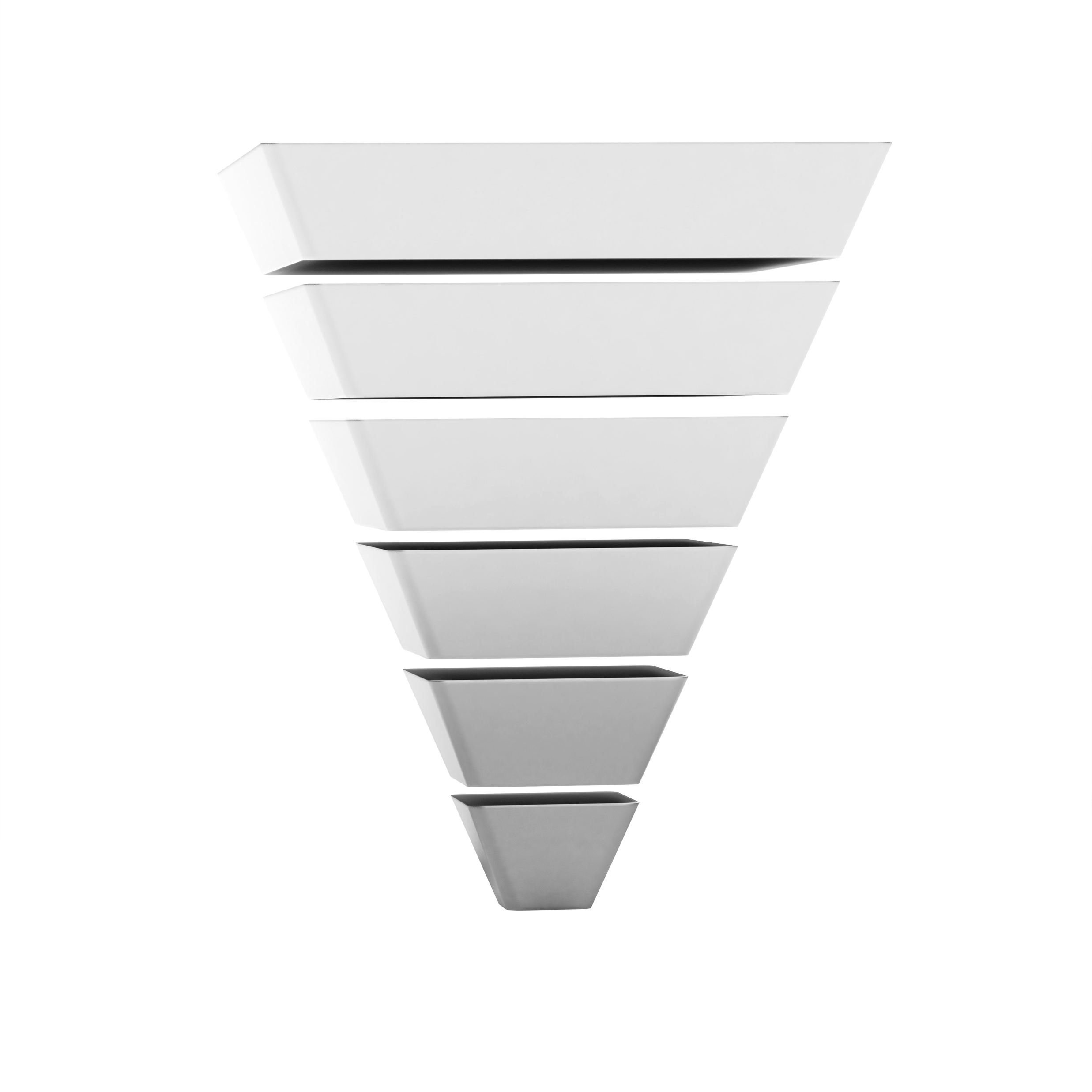 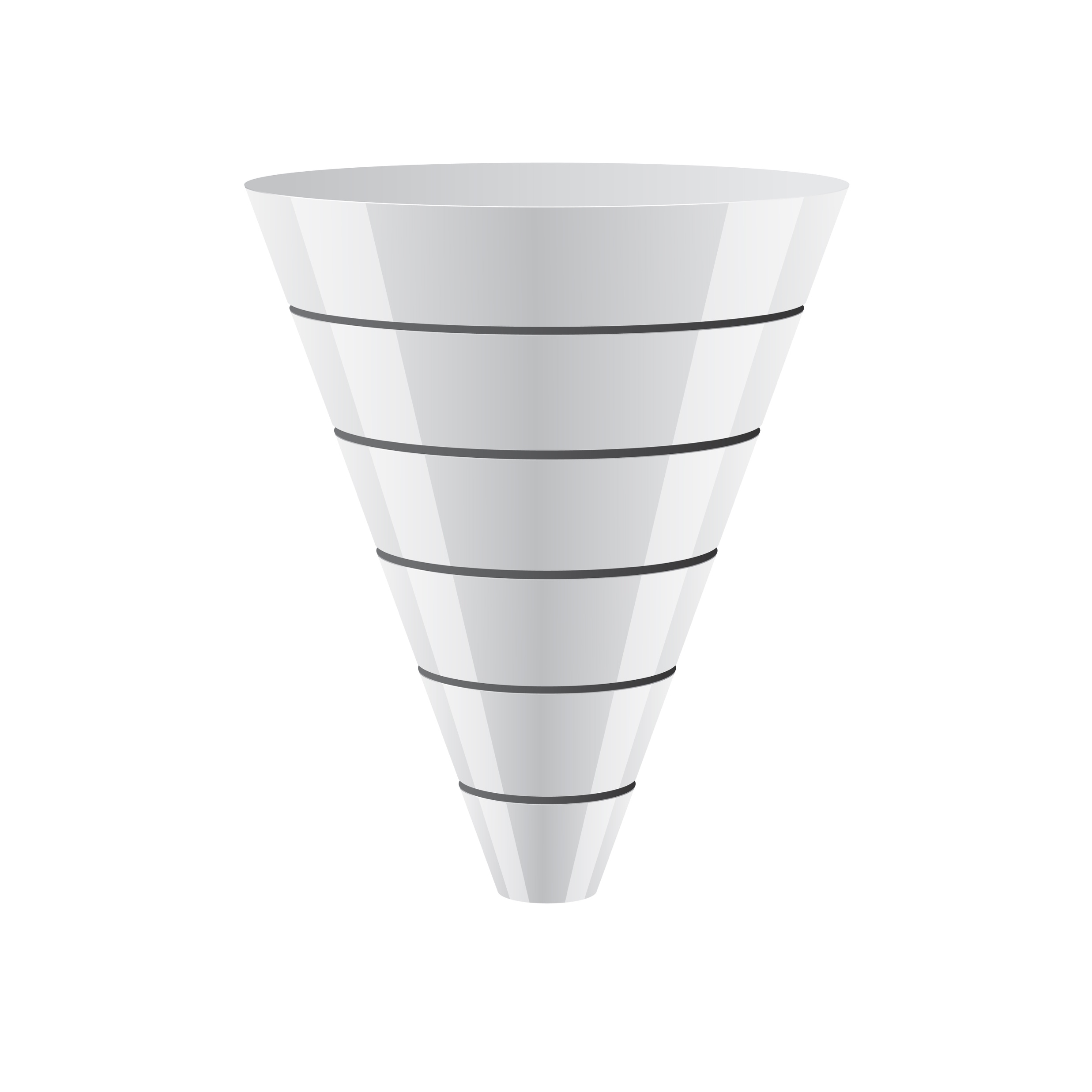 Grow
Discovery
Results
Visit Clinic
Word of Mouth
Laser Advanced 
HILT Solution
Evaluation
Educate Clinicians
Treatment
Value
Provide Treatment
Sale
Invest in HILT
[Speaker Notes: Talking Points
Once big circle that pick up the value/ sales & identify & grow = 2 interrelated circles
Eliminate sales funnel multi-steps = referral process/ business]